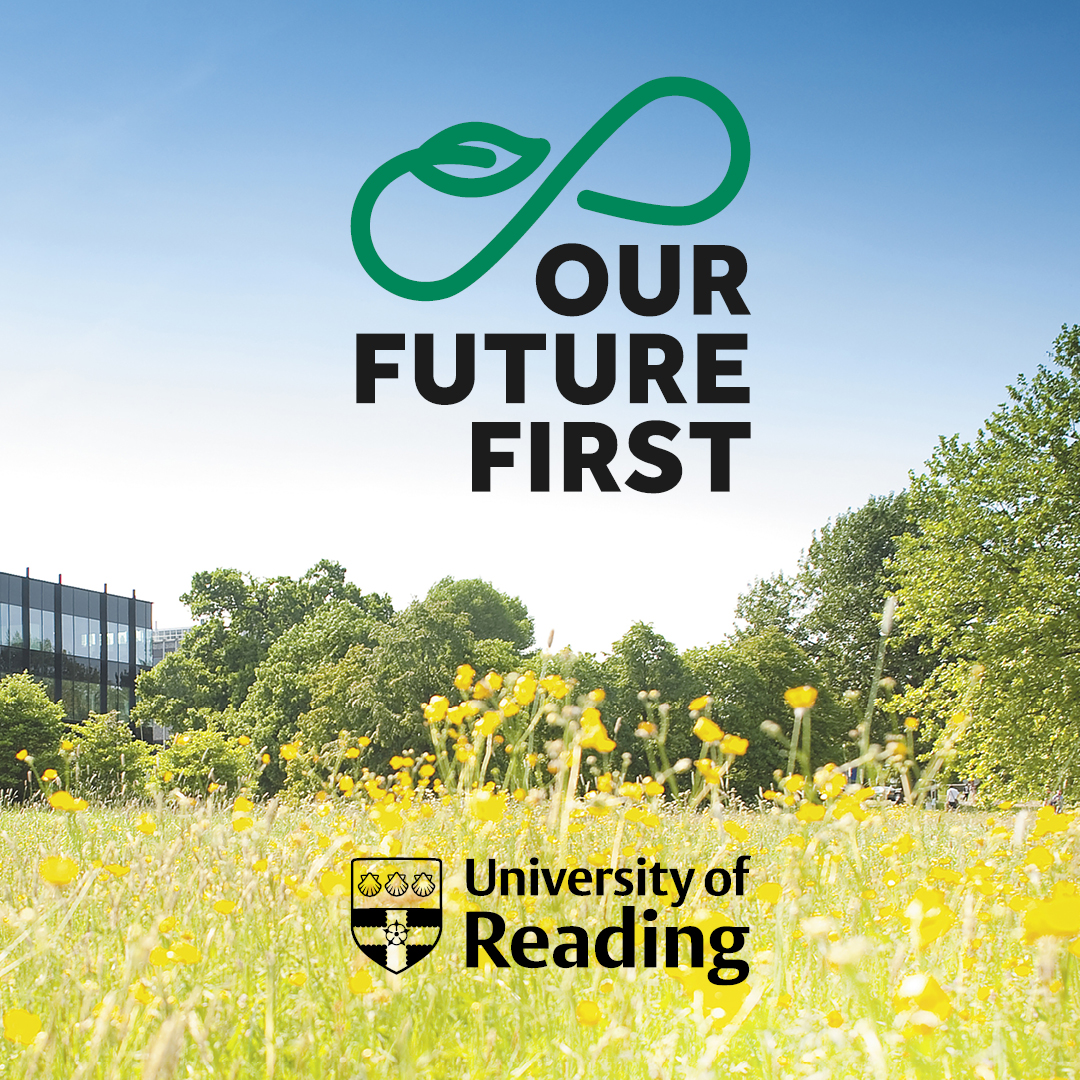 Our Future First Champions’ Events Calendar 2023/24

 
September 2023, version 1
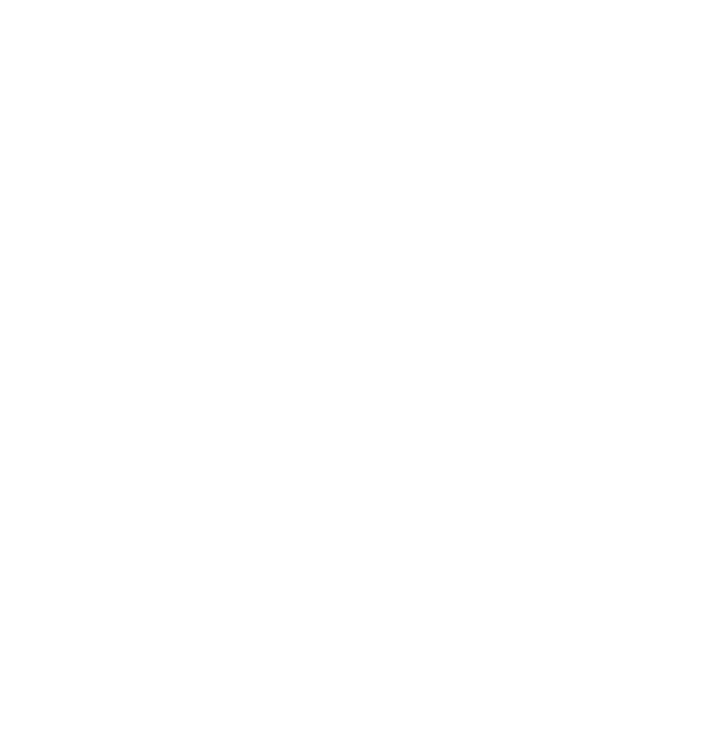 Our Future First – Events Summary
In-person / Teams
Event Type
Frequency
Details
1.5 hours to cover OFF progress update, champions updates, direction of the programme, Q&A / open discussion and AOB
1. Network meetings
Quarterly
In person
Monthly  (term time)
45 minutes to cover 25 min presentation, 20 min Q&A
Recorded and online library of videos accessible to all staff
Teams
2. Themed drop in clinics
Collaboration between departments with similar operations and/or environmental impacts
3. Small group workshops
Ad hoc
In person
121 to discuss whatever you want! Get in touch to book. 
Not sure where to start
Your ideas and their development
Support with your pro forma 
Specific sustainability topics
Anything else!
Ad hoc
In person or Teams
4. 121s
Show Your Stripes – MCE event - champions ideas & support
Potential sustainability awards
5. Celebration event
Annual
In person
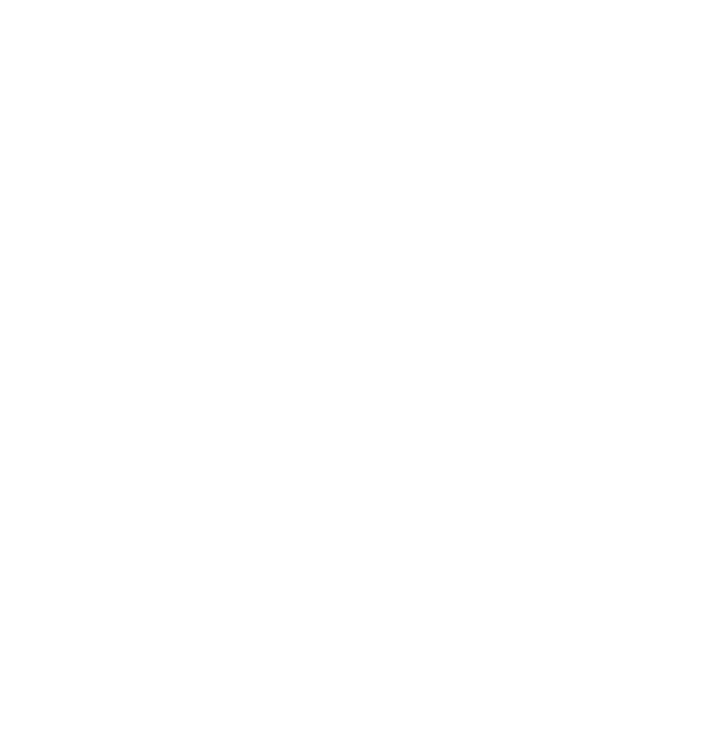 Our Future First – 2023-24 Events Calendar
Event
Event
Date & Time
Date & Time
Quarterly network / update meeting
Quarterly network / update meeting
10th Oct 23, 10am
23rd Apr 24, 10am
Monthly drop-in clinic:
Sustainable procurement
Monthly drop-in clinic: Behaviour change & influencing others
19th Oct 23, 12pm
16th May 24, 12pm
Monthly drop-in clinic:
Waste & recycling
Monthly drop-in clinic:
Sustainable food
16th Nov 23, 12pm
20th Jun 2,4 12pm
Quarterly network / update meeting
Quarterly network / update meeting
11th Jan 24, 10am
9th Jul 24, 10am
Monthly drop-in clinic:
Travel – On Teams
18th Jan 24, 12pm
Additional ad hoc workshops will be confirmed throughout the year
Additional drop-in sessions will be arranged on lighting and heating controls as part of the programme’s major energy savings initiative – dates TBC
Monthly drop-in clinics will be open to all staff as well as champions – please promote these with colleagues!
Monthly drop-in clinic: Energy fundamentals & simple audits
21st Feb 24, 12pm
Monthly drop-in clinic:
Sustainability & IT
21st Mar 24, 12pm